The influence of the new administrative law upon teaching OOP course
Ana Madevska Bogdanova
Nevena Ackovska
University “Sts. Cyril and Methodius”, Skopje, Macedonia
______________________________________________
15-th workshop, Bohinj, SLOVENIA
Outline
The significance of lab classes –previous experience
Political impact in academia 
Change of the SP and OOP courses
Impact on students
Result statistics
Latest development
Conclusion
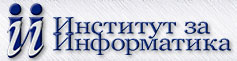 Before 2000
Institute of Informatics at the Faculty of Natural Science and Mathematics - 1985
Mathematical background of informatics 
Many theoretical courses
Almost no lab practice
Courses are consisted of 
Theory
Auditory exercises – solving problems on black (green) board
NO computers and lab classes
JOBS for II students?
The students weren’t accepted as potential 
Programmers
Web developers
IT administrators
…
Mostly as HIGH SHOOL informatics teachers
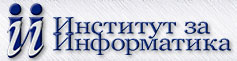 2000- 2011 – Becoming IT education leader
Several changes in the curriculum
Going towards more practical IT knowledge
Institute of Informatics makes a change of the curriculum to meet modern standards (IEEE/ACM) 
Laboratory exercises for every subject
Even for the Mathematics subjects!
Students learn to use Mathematica and MathLab as power users!
And they use it to learn the mathematical concepts
Getting better results
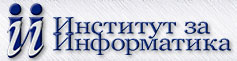 IT Job offers toII students
IT firms in Macedonia started the interest towards II students
After this period
Equally or even prefer II students than ETF students in job offering
Because …
they have solid algorithmic knowledge,
yet use many practical tools
2011 – Faculty of Computer Science and Engineering!!!FINKI (in Macedonian)
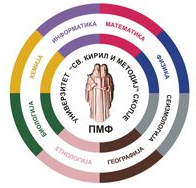 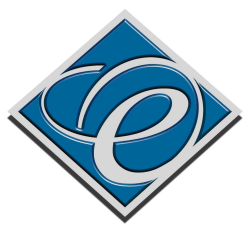 Both IT Education Leaders Unite in a same Faculty in the same University 
No more dilemma 
Which faculty to go 
Faculty of Natural Sciences and Mathematics (PMF) or Electrical Engineering
PMF, Instutute of Informatics
ETF
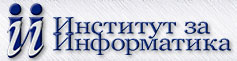 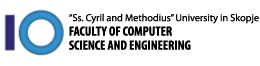 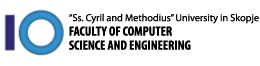 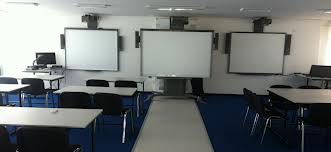 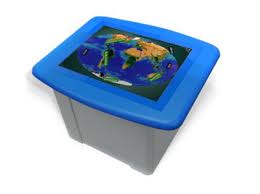 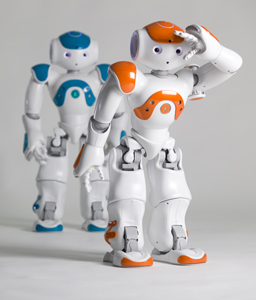 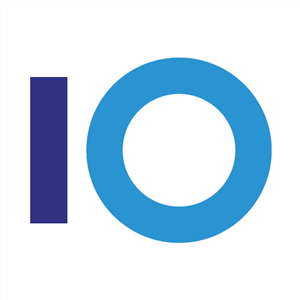 Situation since the beginning of FINKI
2011 – December 2014
Teaching OOP lab exercises
Covering the lab classes, assistants and..
We call them LAB ASSISTANTS
MSc students, BSc, student at the end of studies, …
Involved each semester 
On Faculty payment roll 
Excellent covering ALL of the lab exercises
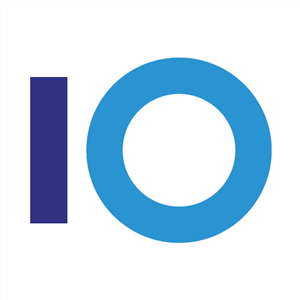 Some numbers…covering the lab classes
Lab assistants have covered 80% of the lab exercises
~ 800 lab classes 
20 students per class  
First two semesters ~ 1500 students
After 4 years (since FINKI has started)
Each year, about 700 newcomers 
Almost “mission impossible” for preparing the class schedule with no real faculty building	
FINKI still doesn’t have own building!
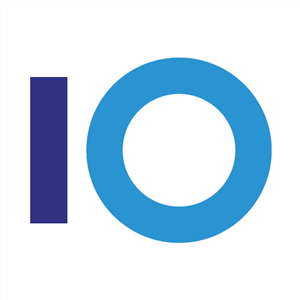 What about the programming courses?
Programming courses in the first year 
Structured Programming – FIRST semester
Object Oriented programming – SECOND semester
SP an OOP were held with full lab classes
90 min classes
Teaching assistant / lab assistant present and helping the students
Must solve 3 programming problems
Cover the material of the previous week
Evaluation at the end of the class
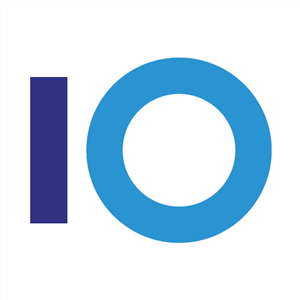 2014 / 2015
The same students that first semester have SP, the second semester  - have OOP course
First semester
WITH lab excercises
Second semester – OOP with the new law
No lab excercises in classical terms

WHY?
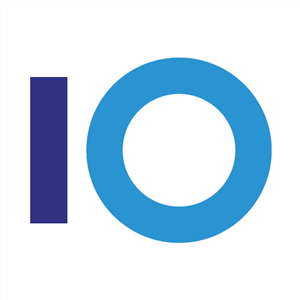 Ah that politics…
A new law…
February 2015
no more part-time workers are allowed in each institution
BUT, also at state Universities (faculties)
Lab assistants = part-time workers
NO MORE!
Mostly affected 
Technical faculties
FINKI
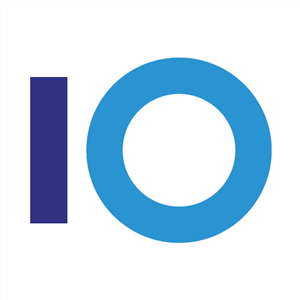 What we did after the famous law
Mandatory courses (all semesters)
Fewer laboratory classes with the available assistants and technical stuff 
Only consultations
During consultations, students are asked several questions in order to be sure if they has finished the task on their own
At least, if the solution is clear to them 
Weekly tasks are mandatory, done at home and to be delivered within a week using the CODE
CODE- Platform for automatic compilation, execution and saving the work on the problems from programming courses on FINKI.
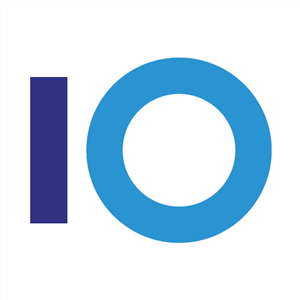 What do students say – different opinions
1. Students with good programming background from high schools
LIKE this way better since they could finish the tasks in their own time
2. First time programmers - Students that programing is new to them, but cope with the programming paradigms easily
LIKE – since they could spare as much time as they needed not only 90 min as the regular lab. exercises take place
3. First time programmers and need more attention to cope with the programming
DON’T LIKE – since they need more explanation and help during solving the programming tasks
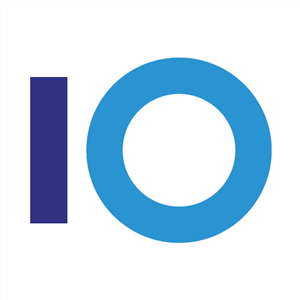 Some statistics
To avoid partial statistic
because the three-times exam cycle is not finished
Structural programming – the last one is in September
OOP – had only one in June
That’s why – lab results (1-10)



Average results
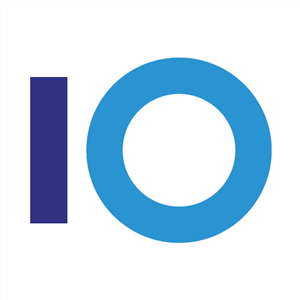 Latest development
The government has introduced some relaxation in the administrative law
We can now hire lab assistants, but only if they are approved by the Ministry of finance
The faculty is paying for their fee, but…
For the next Academic year, starting  September 15-th
We can ask for approving few names  - some PhD students that are available for the semester
Hopefully
But we need at least 30 persons…
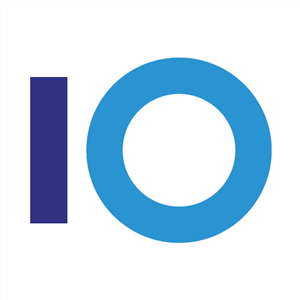 How to proceed…
This year we will:
Try to get approval for the few available demonstrators before the semester start
The programming courses in the first semester is the most important to be covered by the demonstrators
The other courses will be covered by the
employed assistants
Course professors
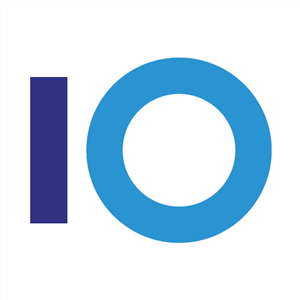 Conclusion
The new law has shaken the way we worked, but gave new ideas
To change the classical approach  - Hybrid system
This stays the sae - First year – OBLIGATORY lab exercises 
Assistants
Demonstrators
Each week  - few programming tasks
As it was last year
With no difficulties to hire demonstrators
… but (here comes the new part)…
To give few more days to finish the lab tasks
To be processed by the existing automatic programming platform (CODE)
Hope for better results in the programming courses!
Thank you,

Questions?